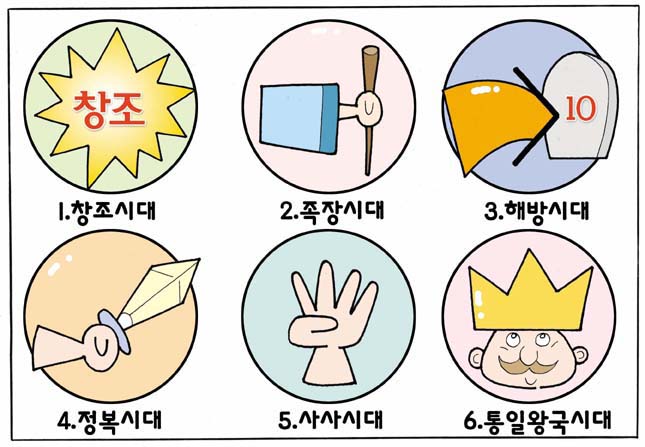 2.족장시대(1)아브라함
아브라함의 순종
창세기 22:14


네가 
네 하나님 여호와의 말씀을 순종하면 
이 모든 복이 
네게 임하며 
네게 미치리니 
(신명기 28:2)
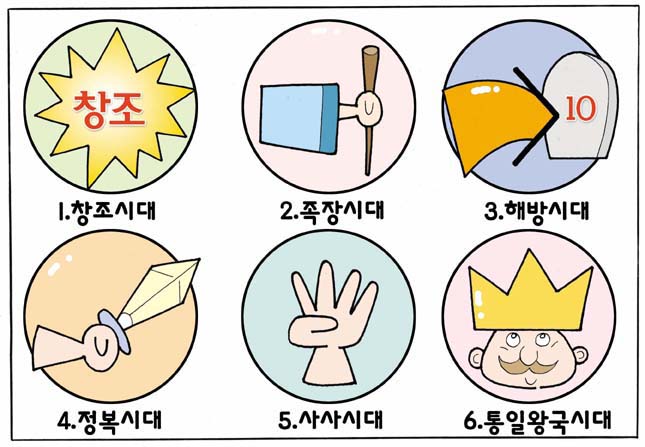 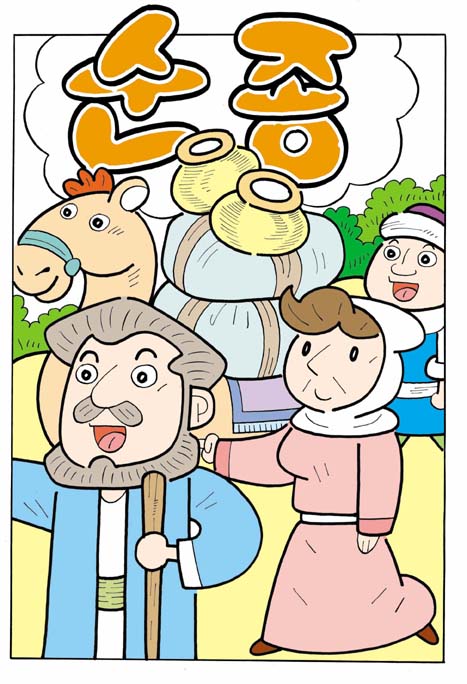 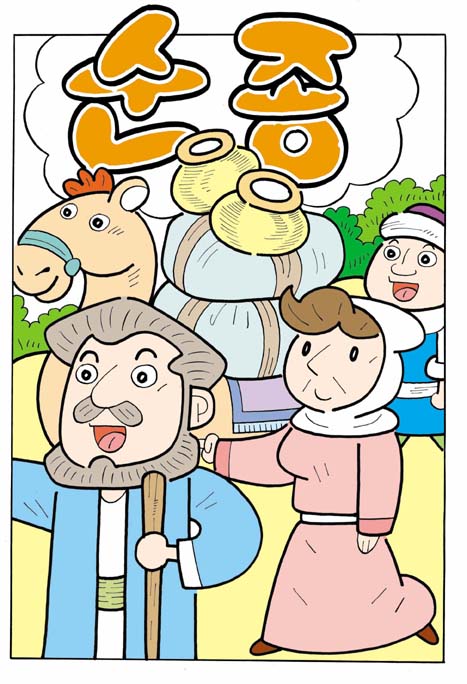 아브라함의 인생
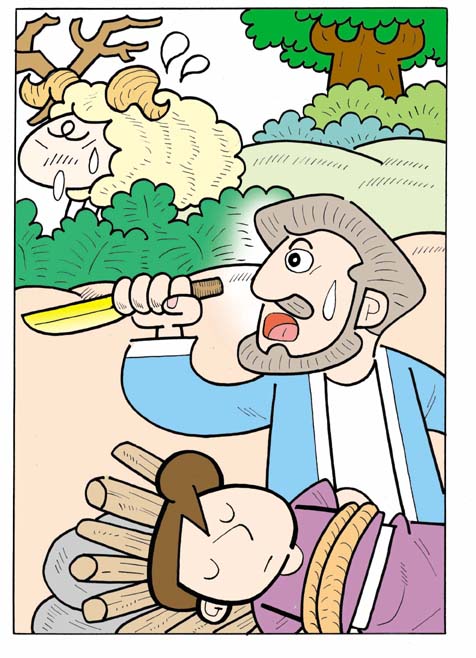 아브라함의 순종
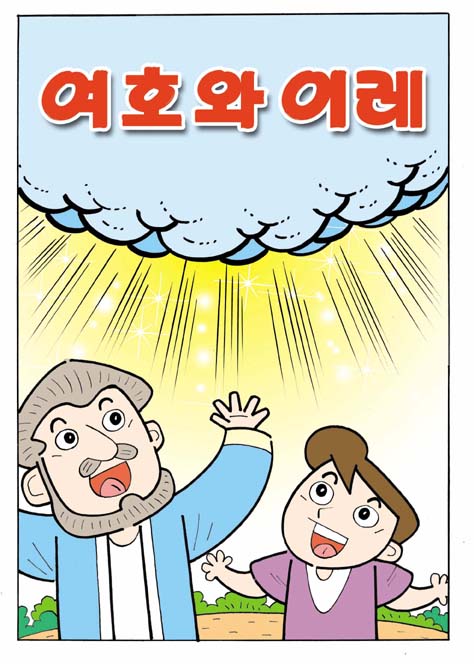 아브라함을 축복하심
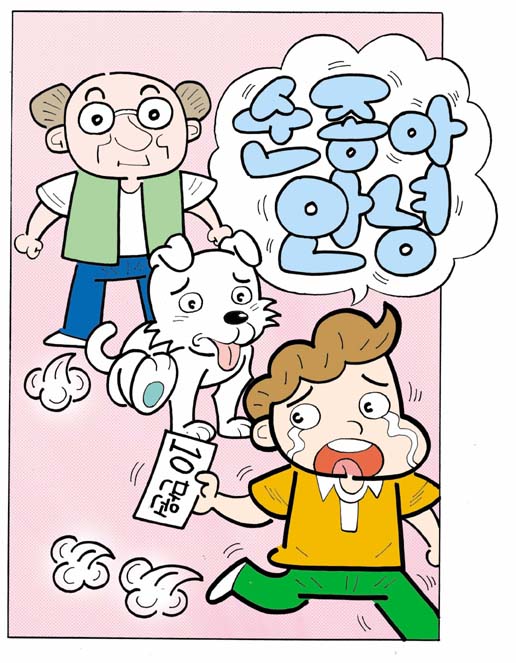 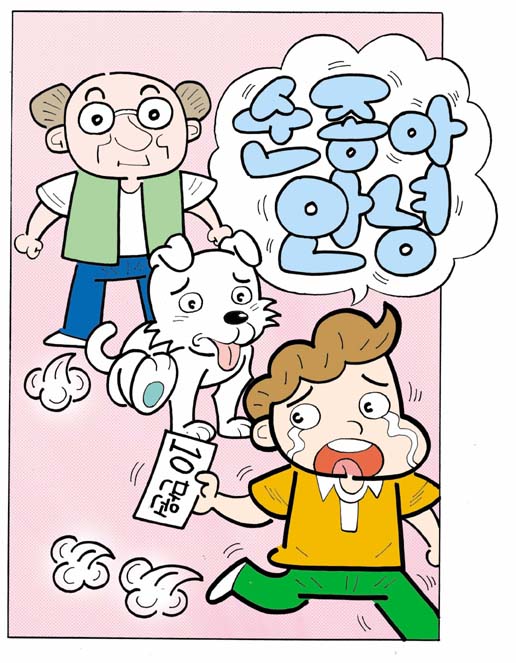 충성이의 순종
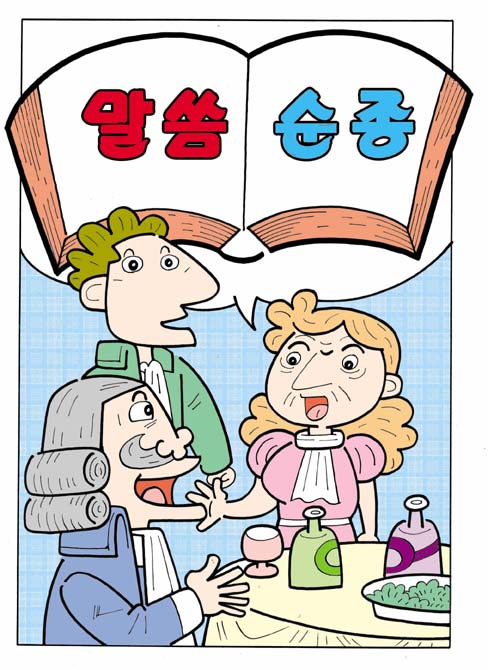 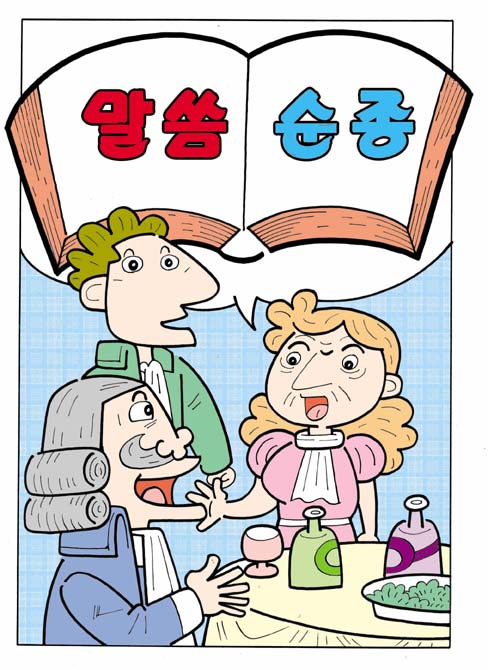 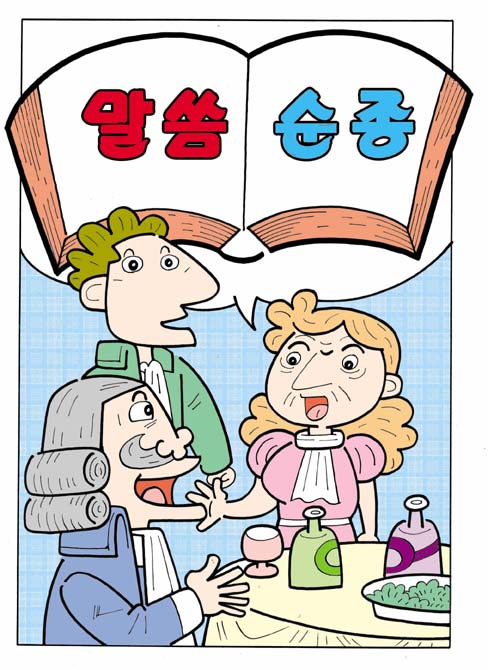 하나님 말씀에 순종해요